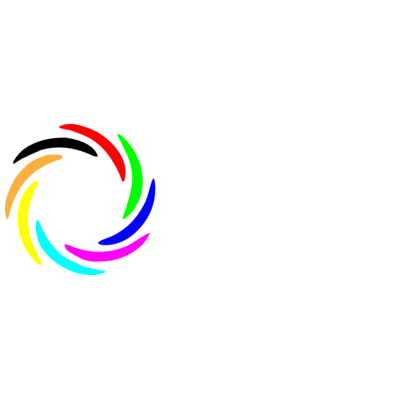 Presents:
De-Monolithic ApproachCloud & MicroservicesEpisode 1
A volte, per costruire un mondo migliore occorre distruggere quello vecchio…
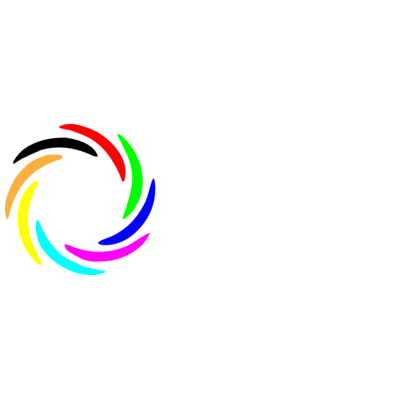 De-Monolithic Approach
Speaker della sessione
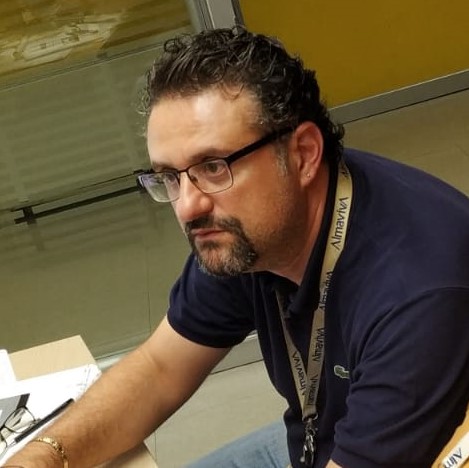 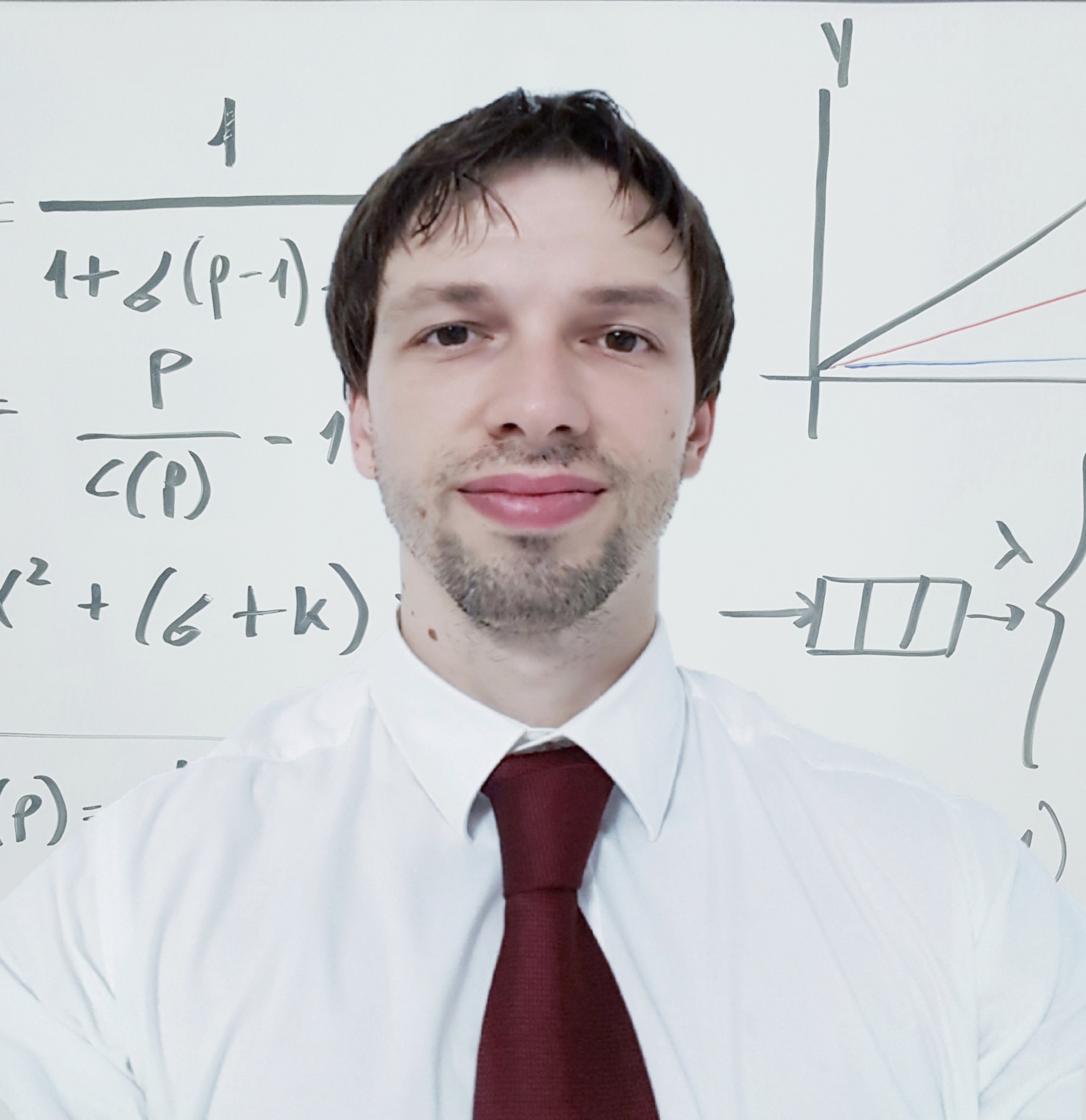 Engineer in Computer Science
Solutions Architect
Azure Architect & MCP
Github: engineering87
Email: francesco.delre.87@gmail.com
Senior Solutions Architect
Azure Architect & MCSA
Github: darthfabius
Email: fabio.mannis@gmail.com
www.sharpcoding.it
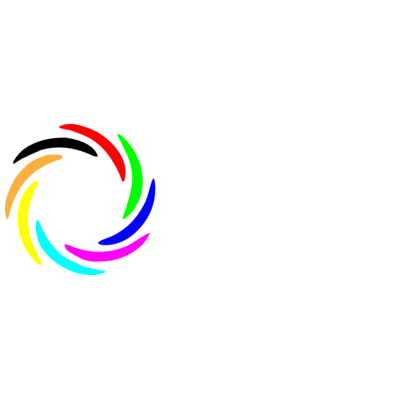 De-Monolithic Approach
Architetture Monolitiche VS Microservizi
Agenda
Agenda
Accesso ai dati (CQRS)
De-monolitizzazione
#Lab
Sicurezza e audit
Introduzione ai pattern architetturali
www.sharpcoding.it
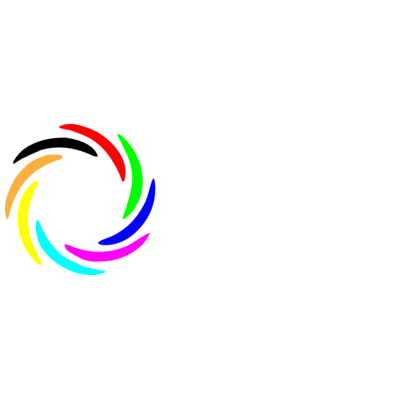 De-Monolithic Approach
Introduzione
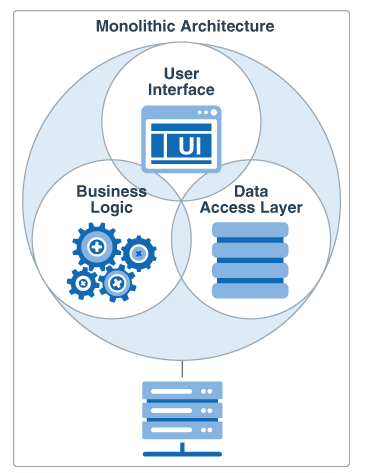 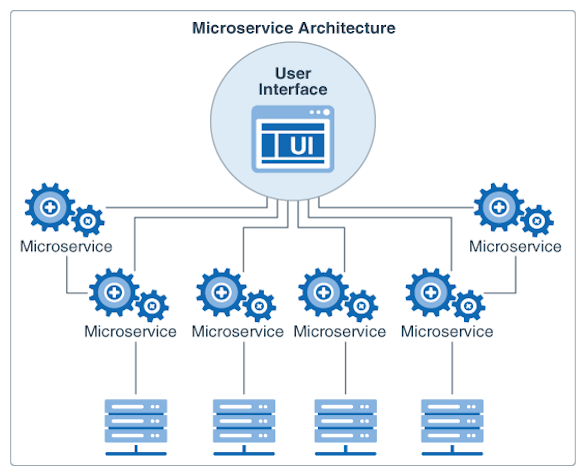 www.sharpcoding.it
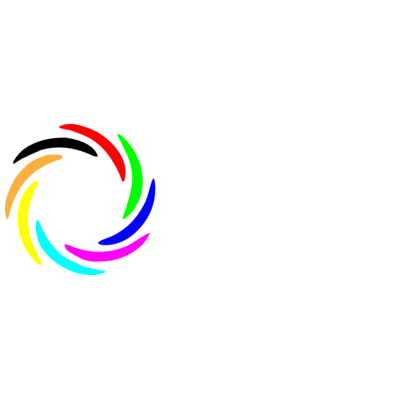 De-Monolithic Approach
MN vs MS
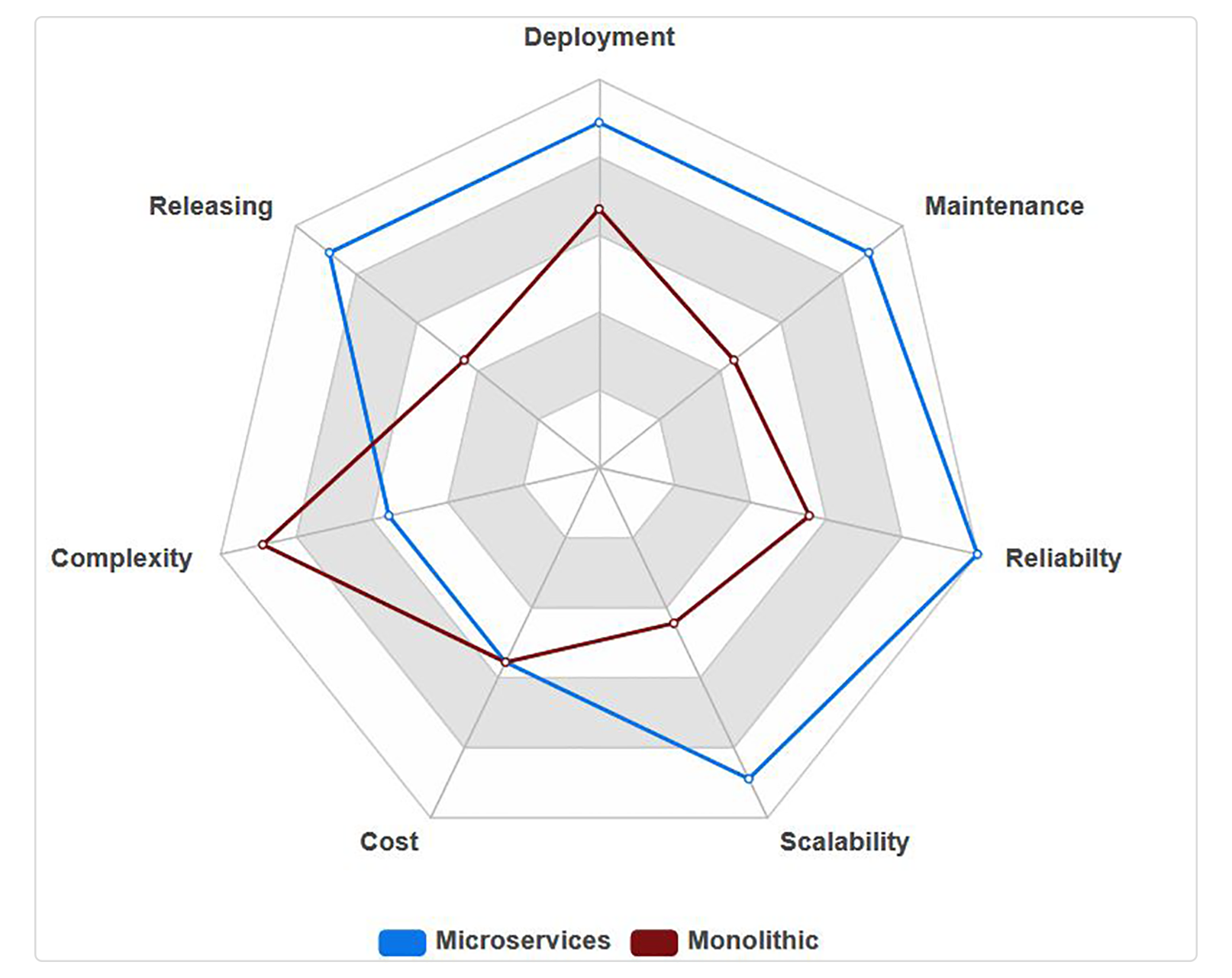 www.sharpcoding.it
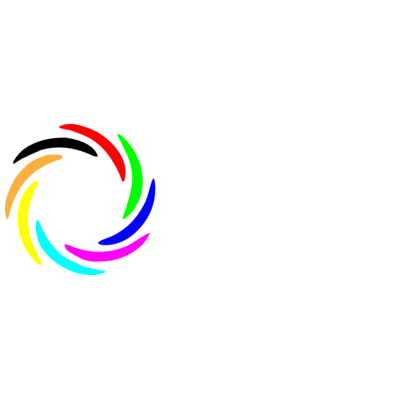 De-Monolithic Approach
MN vs MS
Deployment
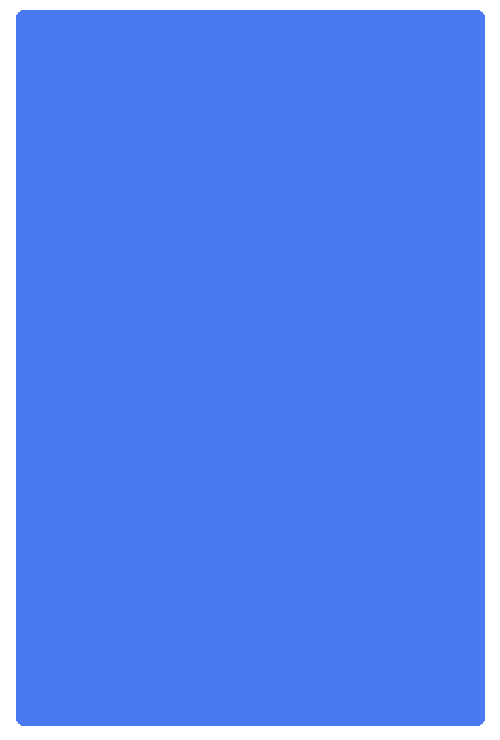 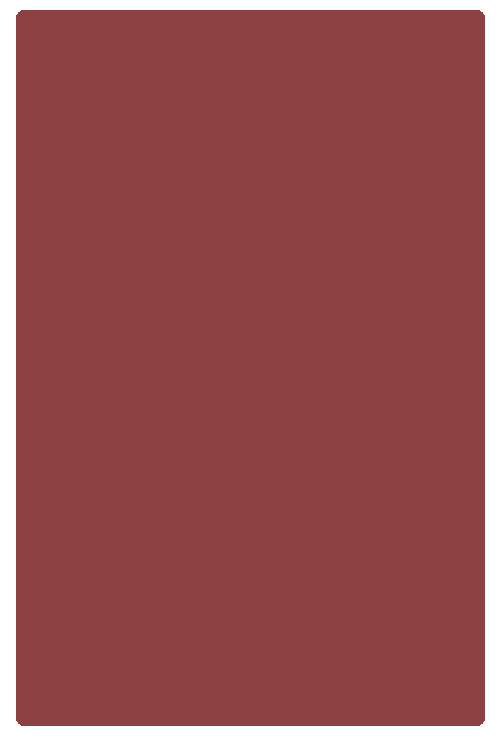 Monolithic
Microservices
Qualsiasi modifica, anche la più piccola, richiederà il rilascio dell’intera applicazione
Ogni microservizio è rilasciato in modo indipendente senza impattare in alcuno modo gli altri servizi
www.sharpcoding.it
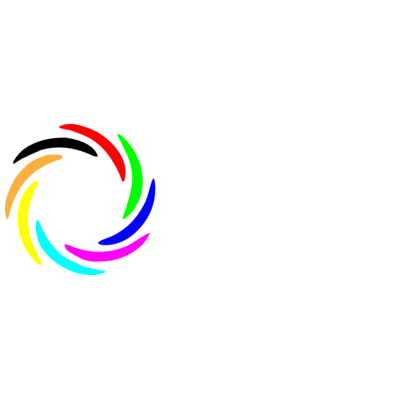 De-Monolithic Approach
MN vs MS
Maintenance
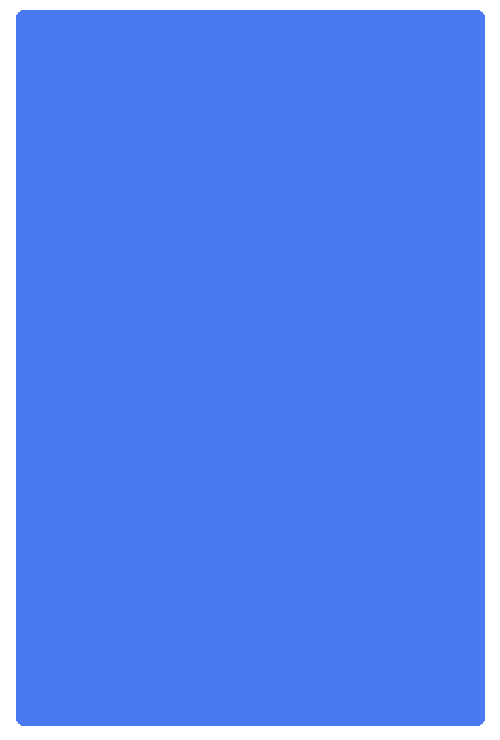 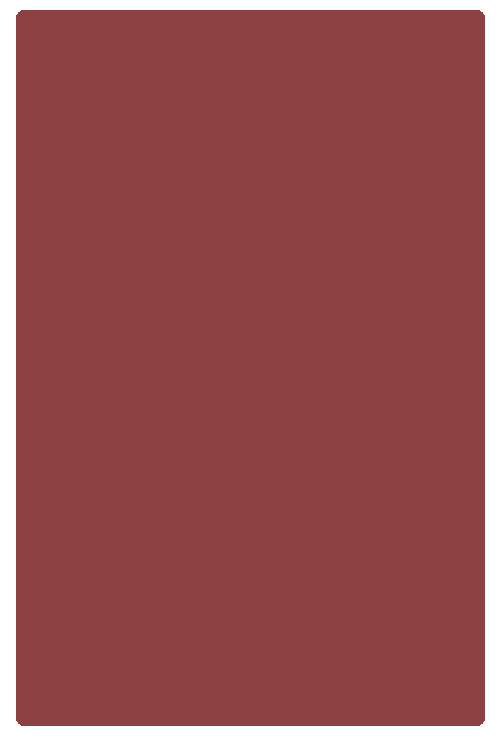 Monolithic
Microservices
Al crescere delle funzionalità implementate cresce anche la difficoltà nel manutenere l’applicazione
Ogni microservizio è indipendente e disaccoppiato, di conseguenza risulta più facile da manutenere
www.sharpcoding.it
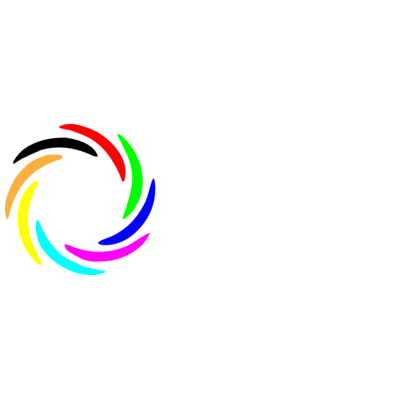 De-Monolithic Approach
MN vs MS
Reliability
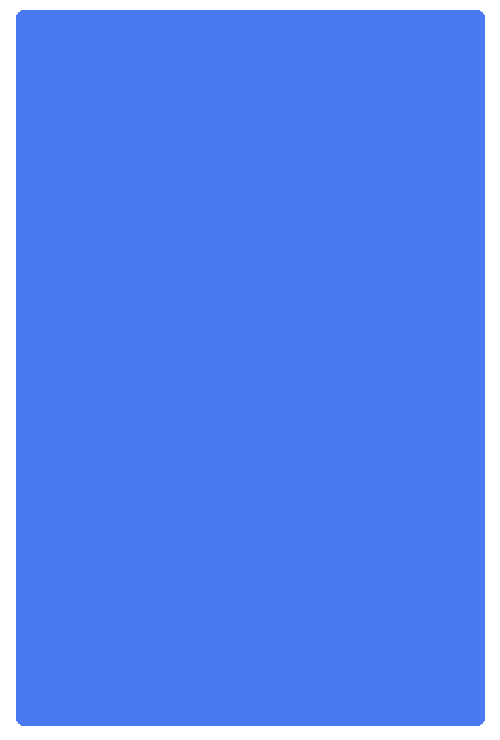 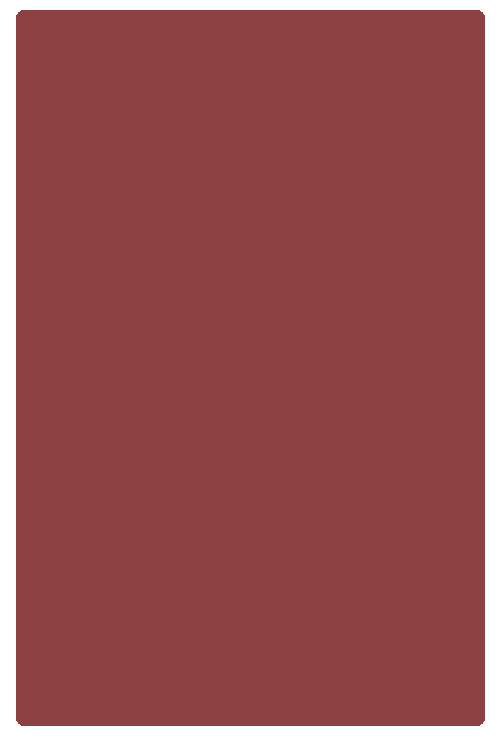 Monolithic
Microservices
Un qualsiasi guasto ad uno dei componenti del sistema può compromettere l’intera applicazione
Le funzionalità del sistema sono distribuite su servizi multipli, un guasto ad uno dei servizi non impatterà sull’intera applicazione
www.sharpcoding.it
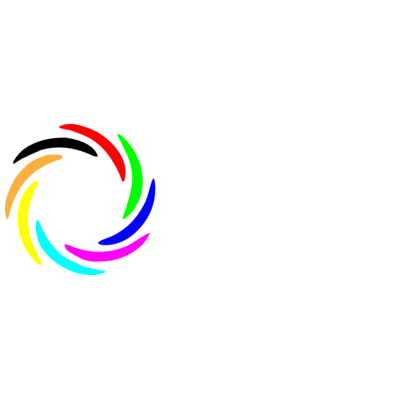 De-Monolithic Approach
MN vs MS
Reliability
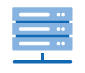 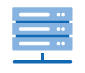 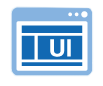 x
y
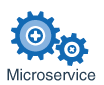 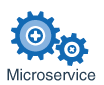 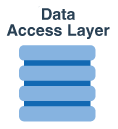 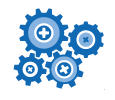 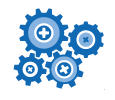 x
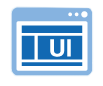 API Gateway
y
www.sharpcoding.it
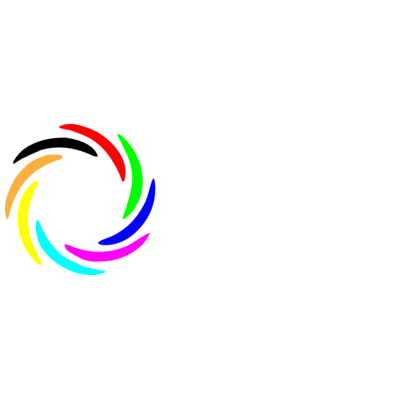 De-Monolithic Approach
MN vs MS
Scalability
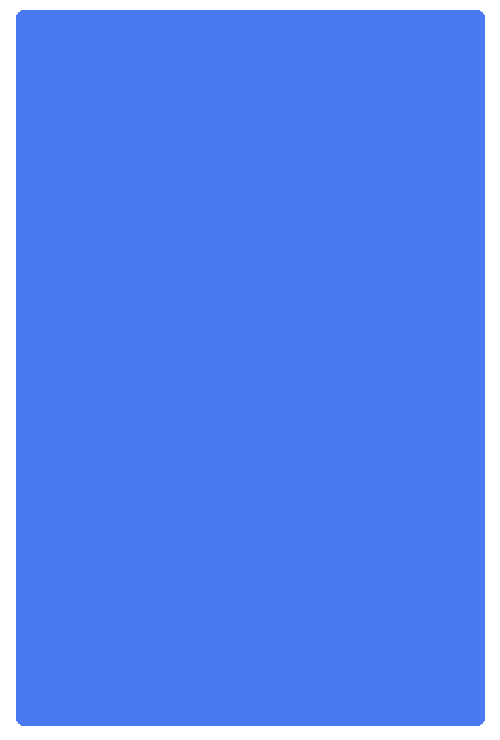 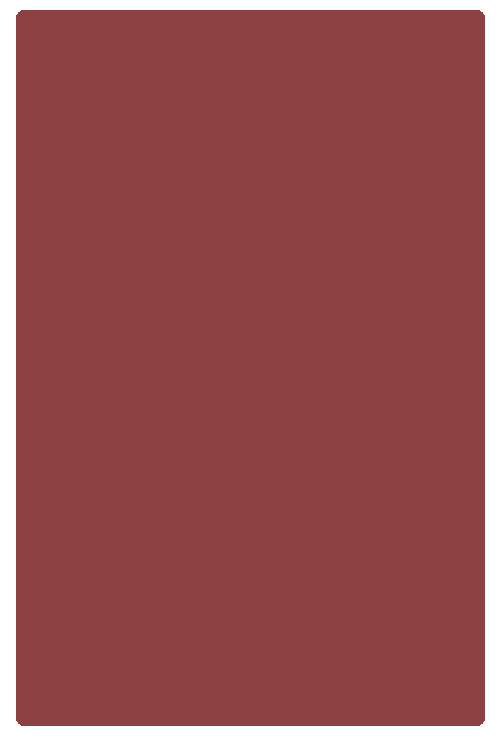 Monolithic
Microservices
Per scalare una qualsiasi funzionalità è necessario scalare l’intera applicazione
Ogni microservizio può essere scalato in modo indipendente; la singola funzionalità può essere scalata in modo puntuale
www.sharpcoding.it
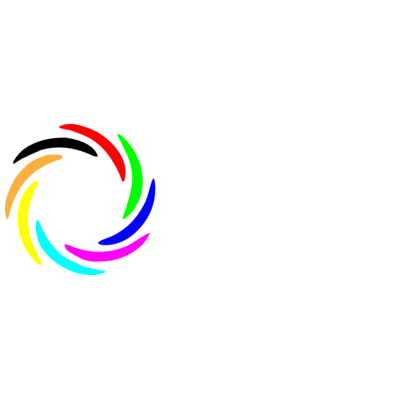 De-Monolithic Approach
MN vs MS
Cost
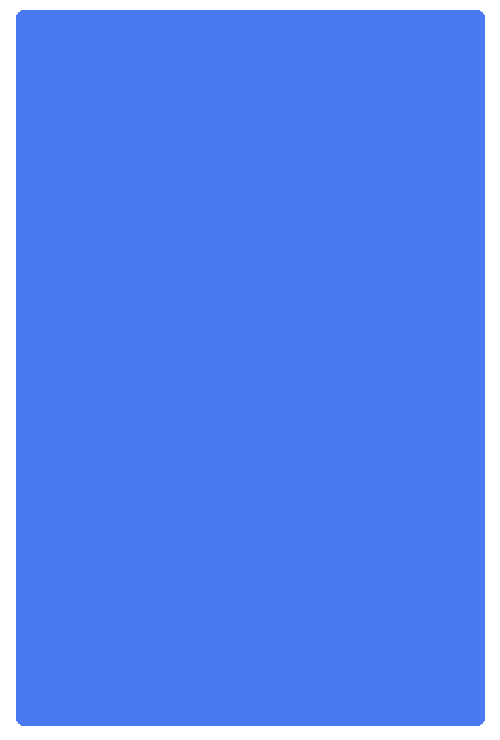 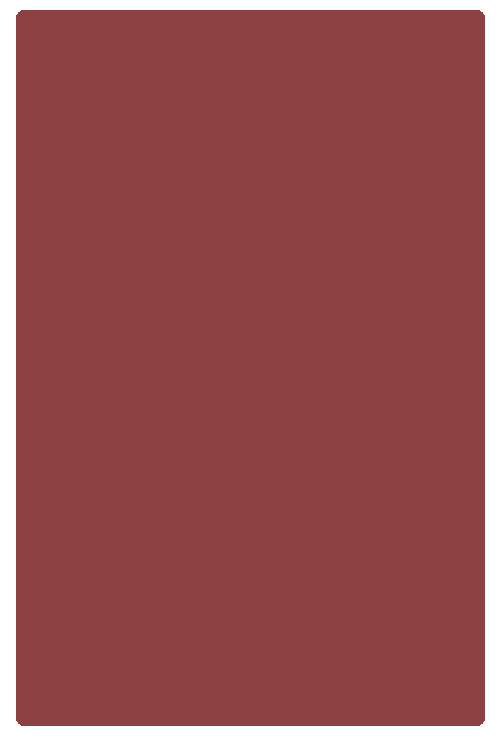 Monolithic
Microservices
?
?
www.sharpcoding.it
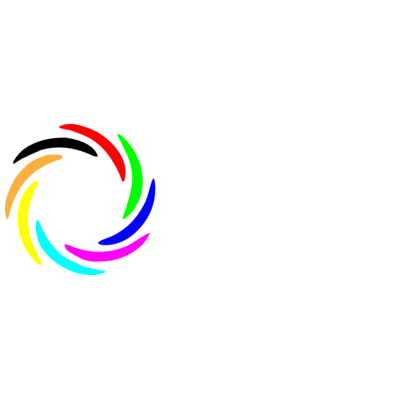 De-Monolithic Approach
MN vs MS
Complexity
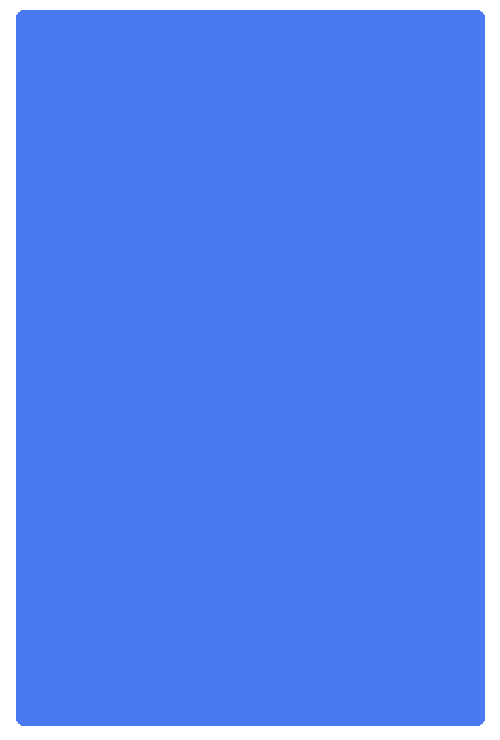 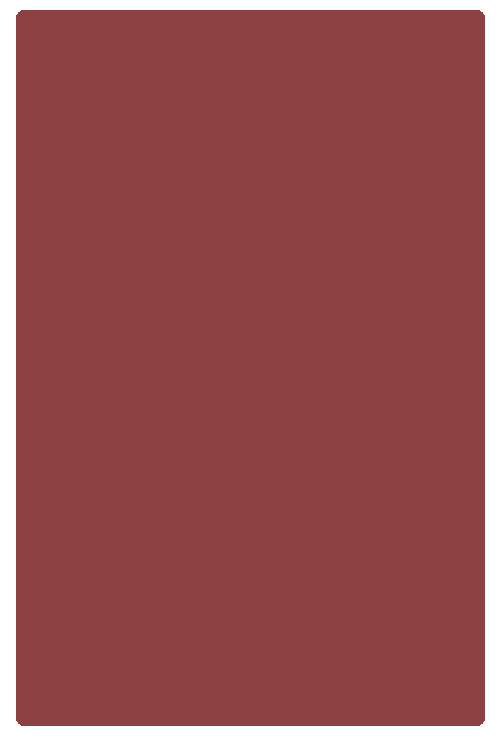 Monolithic
Microservices
Maggiore semplicità nella progettazione ed implementazione dell’infrastruttura
Sviluppo della singola funzionalità semplificata a fronte di un’architettura più complessa (API Gateway, Orchestrator…)
www.sharpcoding.it
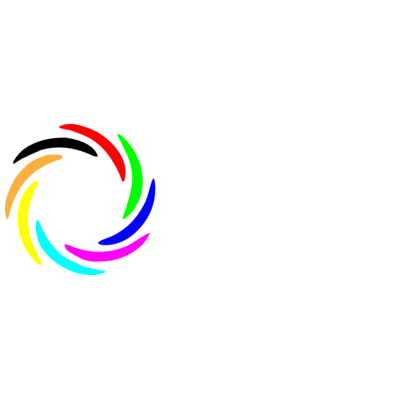 De-Monolithic Approach
MN vs MS
Releasing
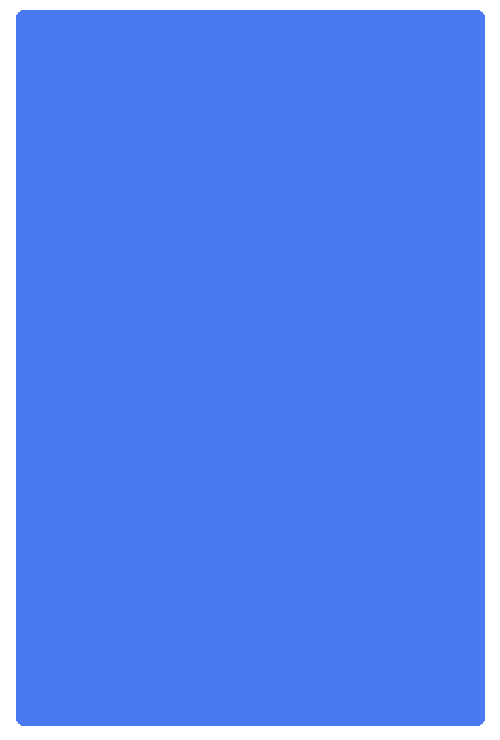 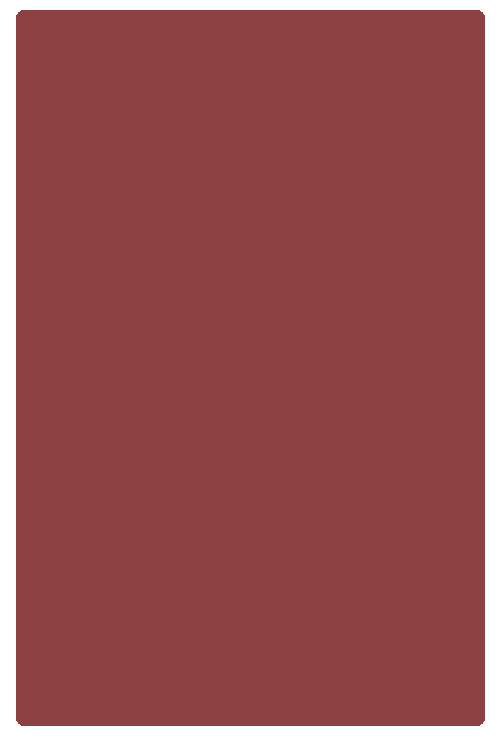 Monolithic
Microservices
Le funzionalità hanno generalmente forti dipendenze, di conseguenza un imprevisto nel rilascio impatterà l’intera applicazione
Il processo di rilascio di una funzionalità è puntuale e sarà quindi più veloce in termini di QA, build time e test execution
www.sharpcoding.it
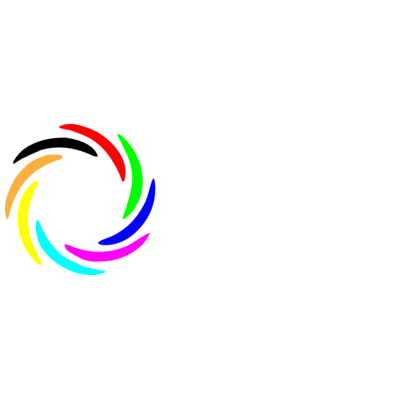 De-Monolithic Approach
De-Monolitizzazione
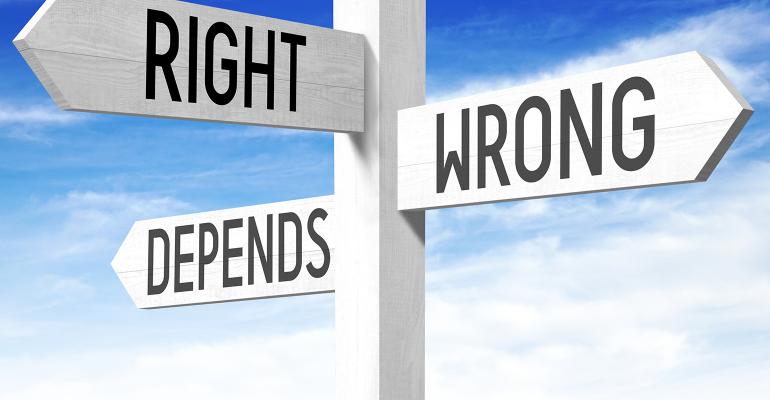 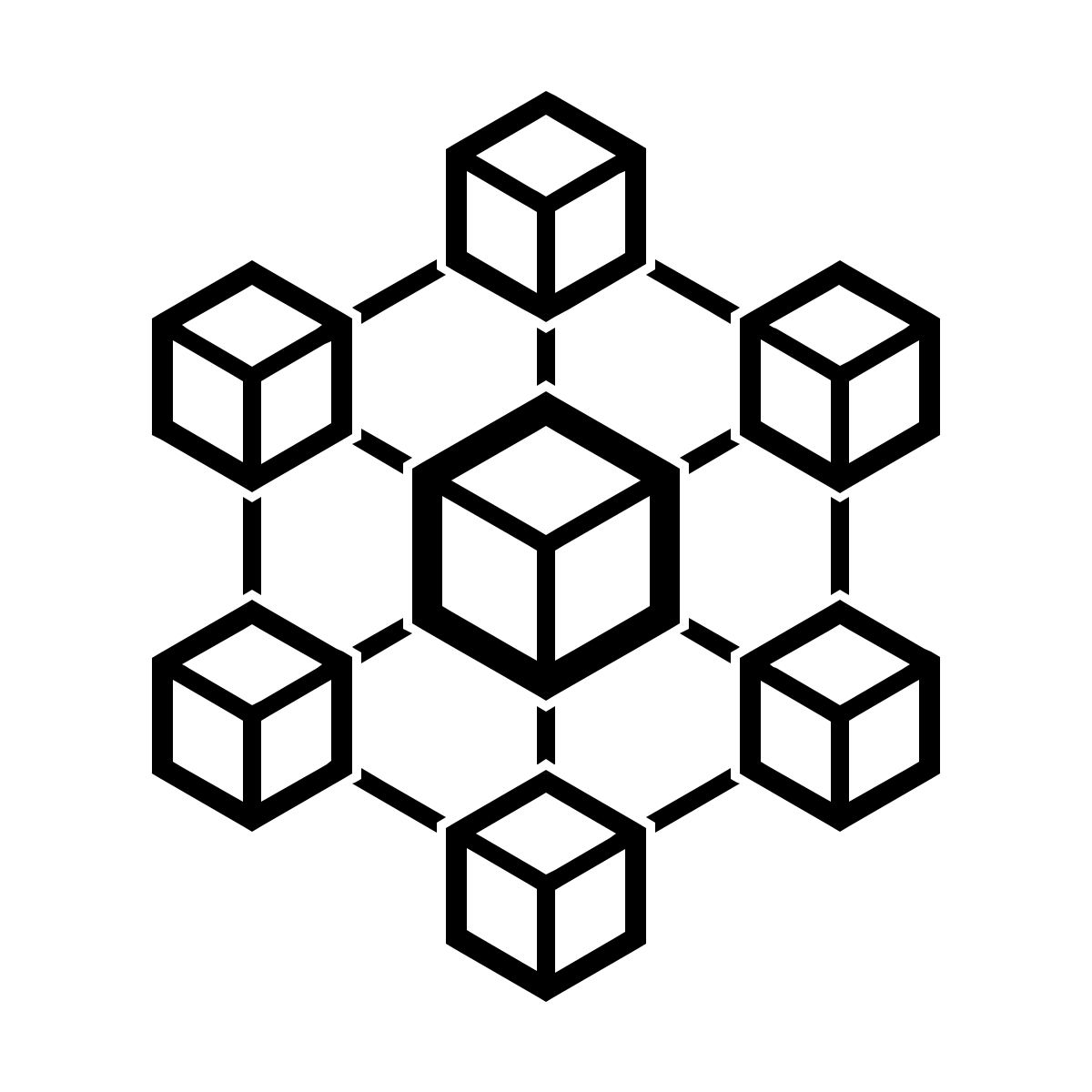 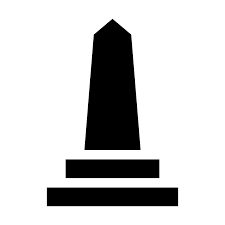 www.sharpcoding.it
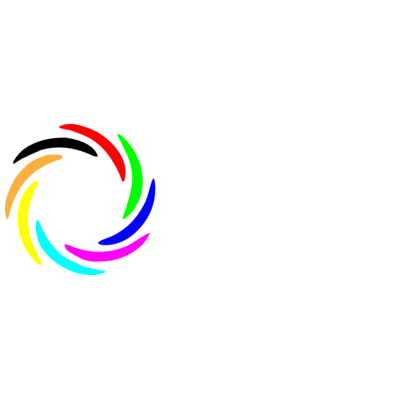 De-Monolithic Approach
De-Monolitizzazione
FOCAL POINT
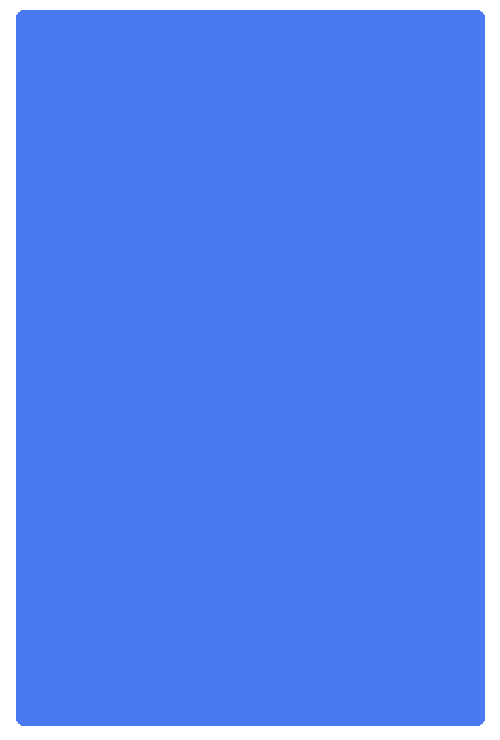 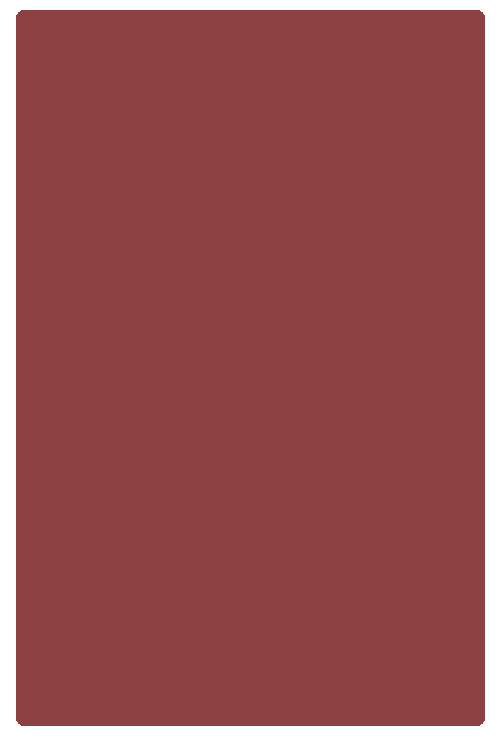 -> Investimento sul lungo periodo
Tempo
-> Dimensioni del Monolite
Dimensioni
-> Obiettivi aziendali
Vision
Dev Ops
-> Maturità organizzativa, Competenze, governo dei processi
www.sharpcoding.it
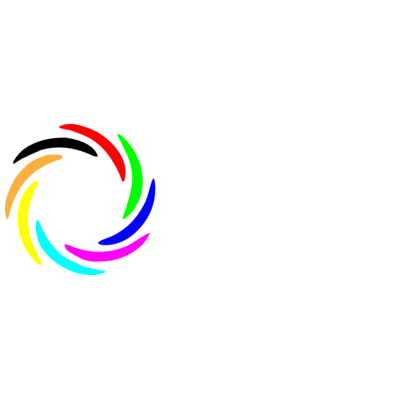 De-Monolithic Approach
De-Monolitizzazione
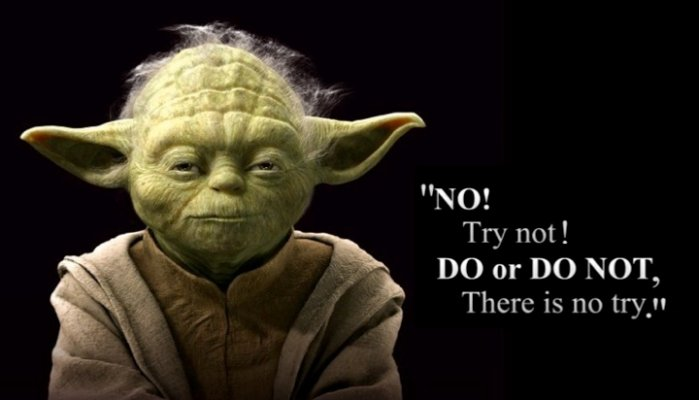 www.sharpcoding.it
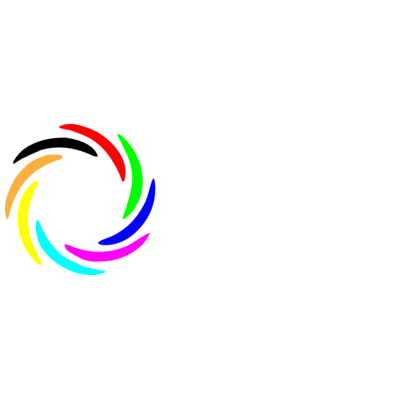 De-Monolithic Approach
De-Monolitizzazione
Monolithic
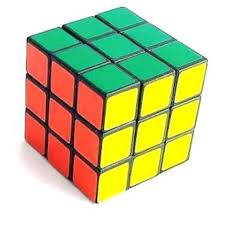 www.sharpcoding.it
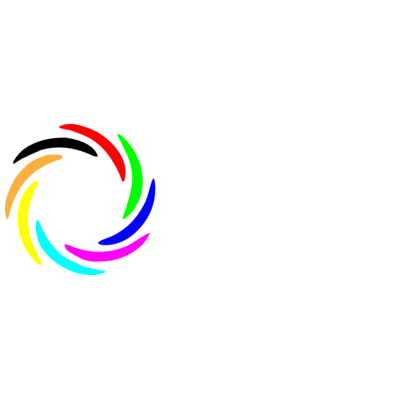 De-Monolithic Approach
De-Monolitizzazione
Monolithic 
con un senso!
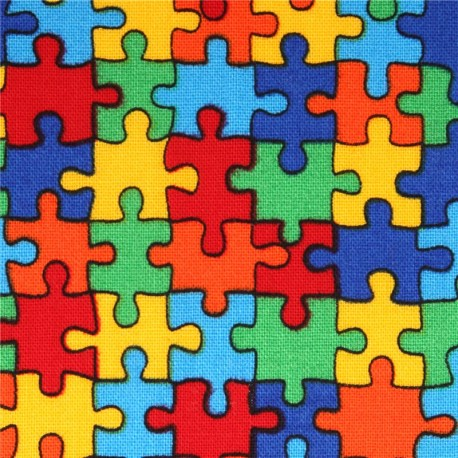 www.sharpcoding.it
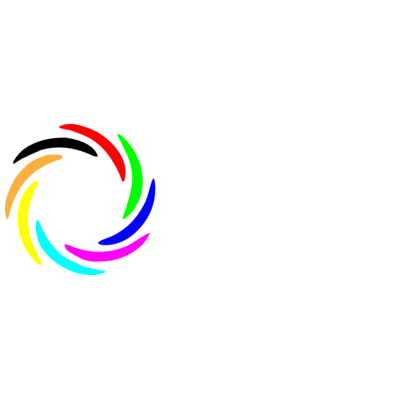 De-Monolithic Approach
De-Monolitizzazione
FOCAL POINT
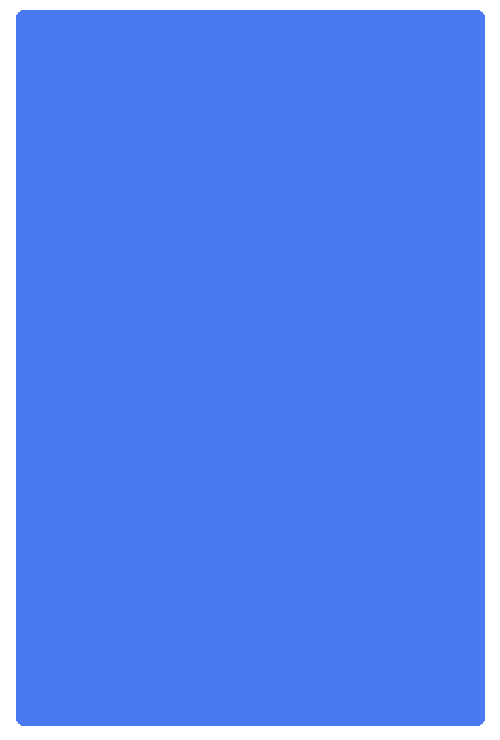 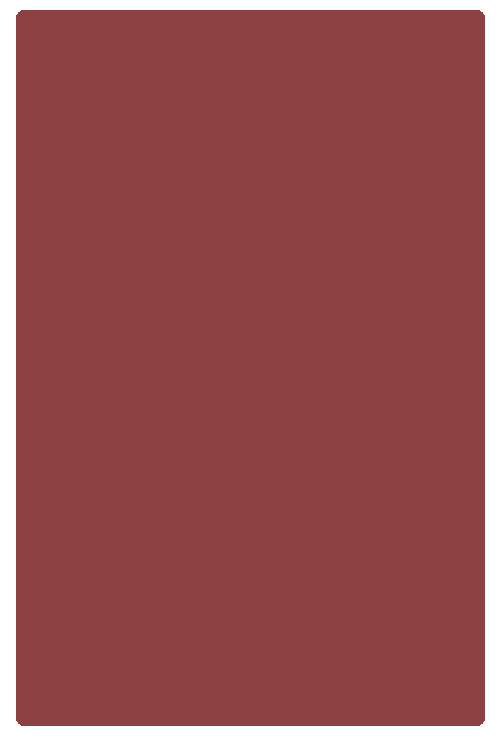 Modello di dominio
-> Domain model data driven
-> Oop principles
Progettazione
-> Pattern architetturali & code base
Best practice
Orchestrazione
-> DevOps
www.sharpcoding.it
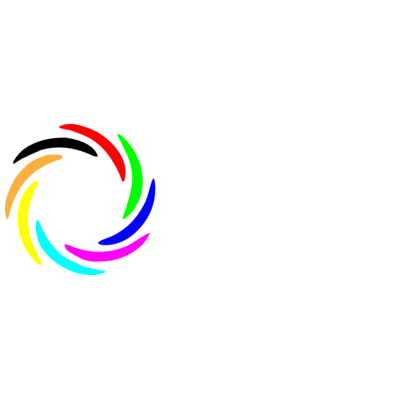 De-Monolithic Approach
De-Monolitizzazione
Microservices
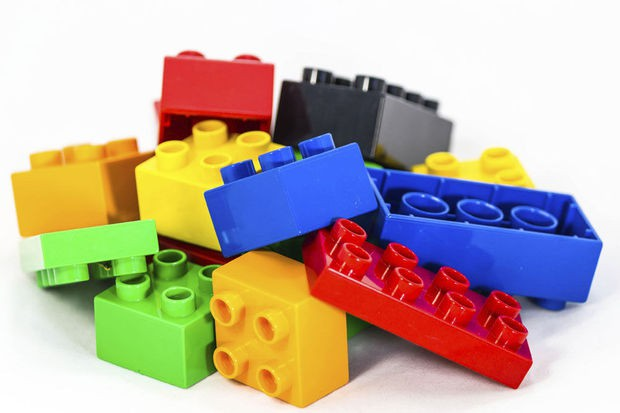 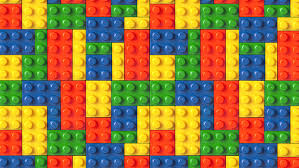 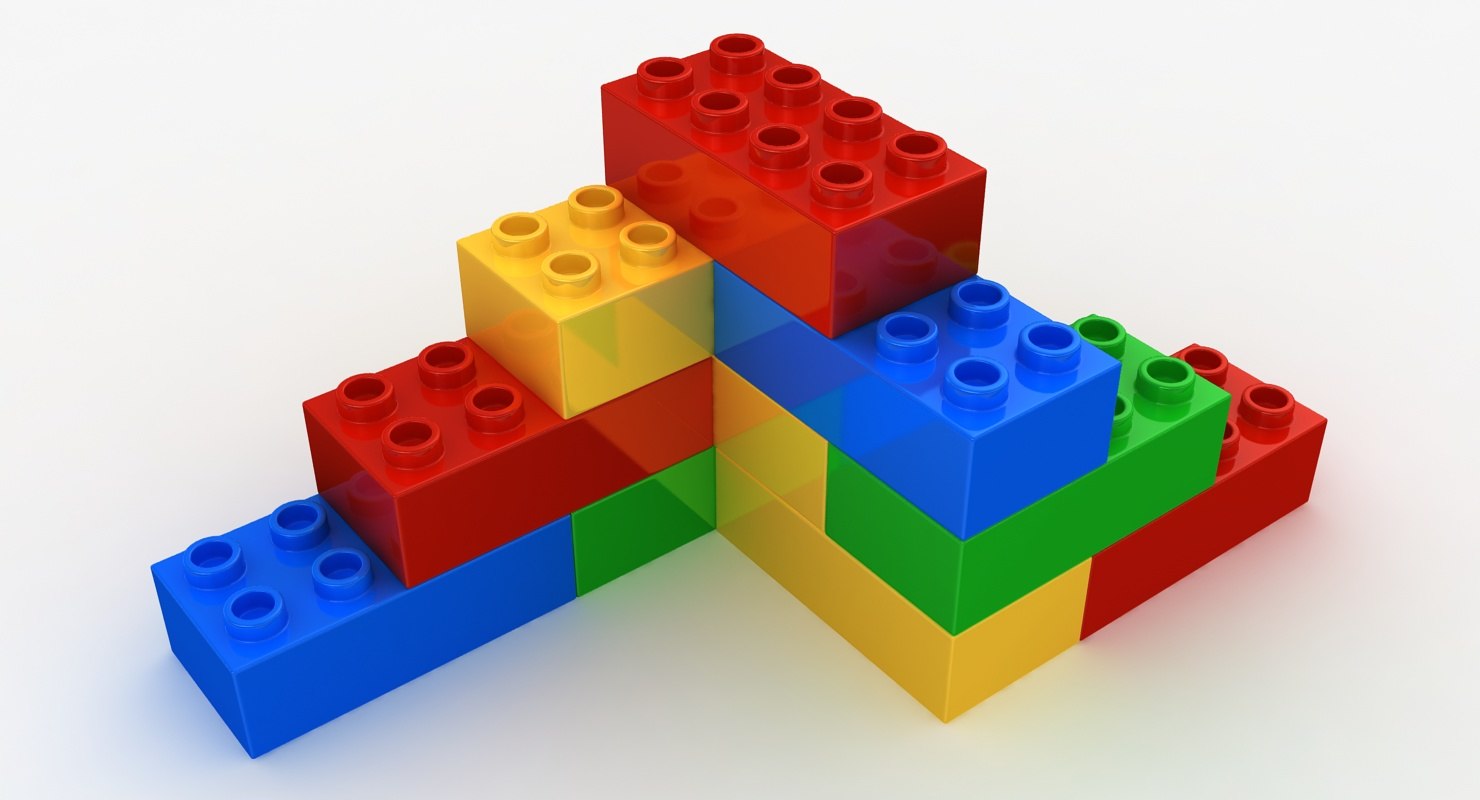 www.sharpcoding.it
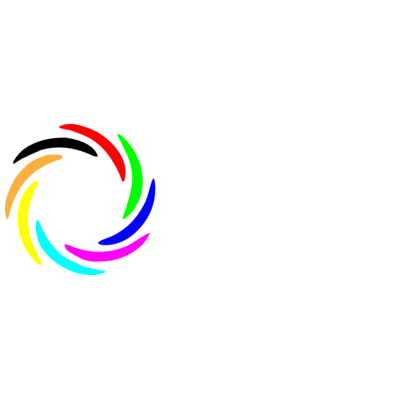 De-Monolithic Approach
De-Monolitizzazione
FOCAL POINT
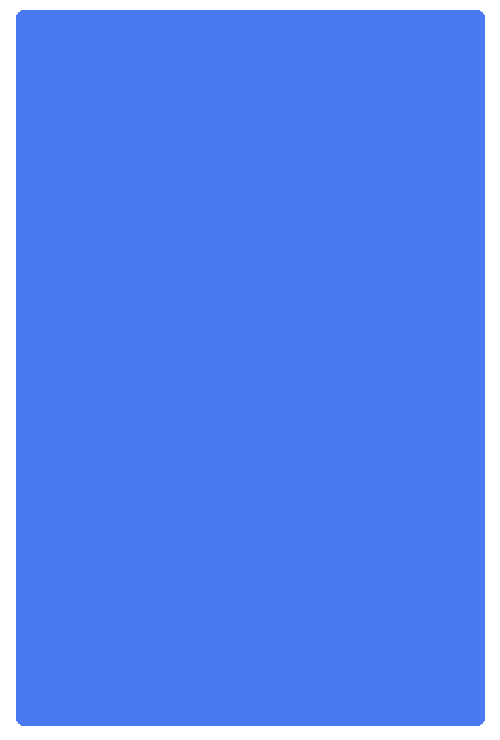 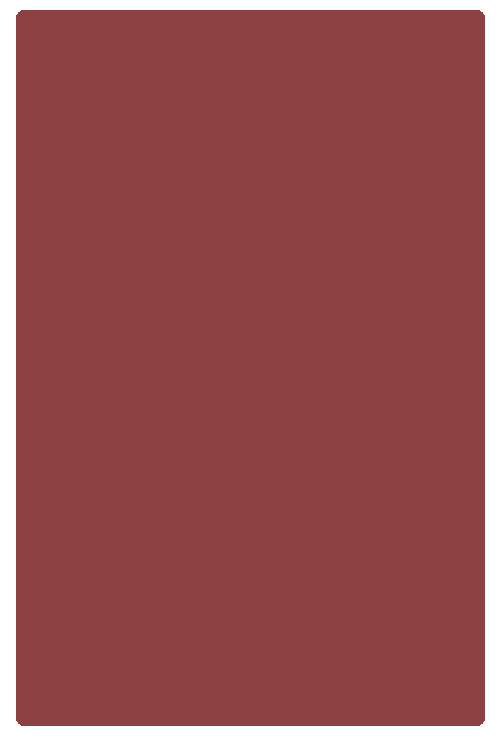 Nuove funzionalità
-> Microservizio (o moduli disaccoppiati, web services…)
-> Riduce la complessità e permette di migrare funzionalità del front end
Separa Front end e back end
-> Migrare funzionalità del back end in microservizi
Convertire
www.sharpcoding.it
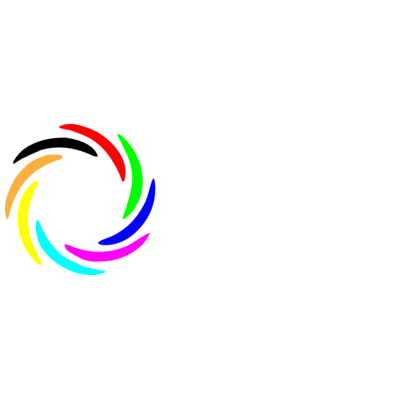 De-Monolithic Approach
De-Monolitizzazione
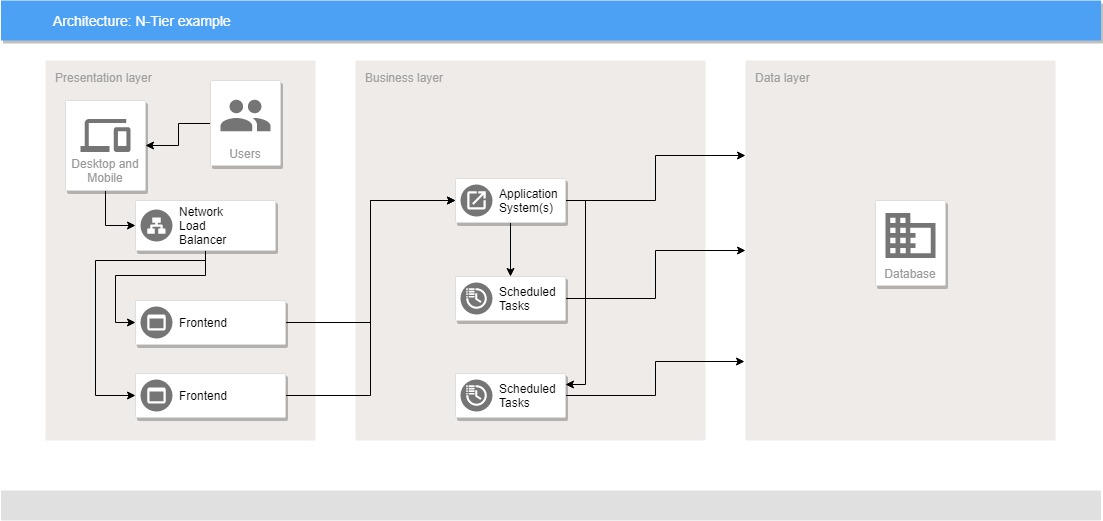 www.sharpcoding.it
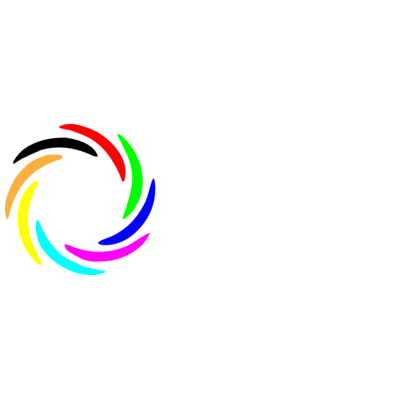 De-Monolithic Approach
De-Monolitizzazione
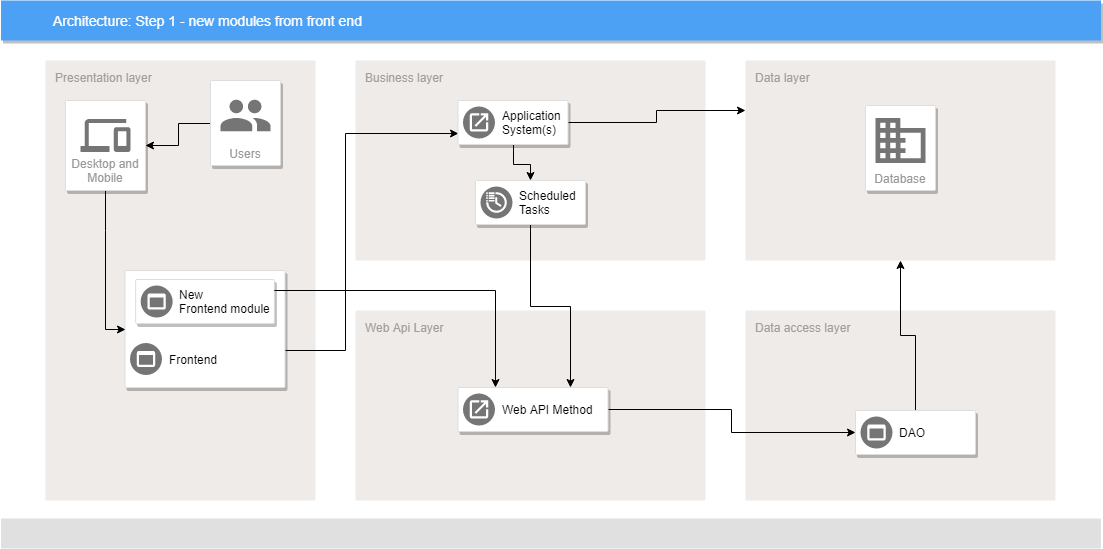 www.sharpcoding.it
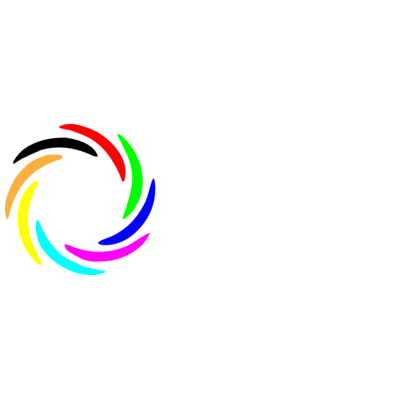 De-Monolithic Approach
De-Monolitizzazione
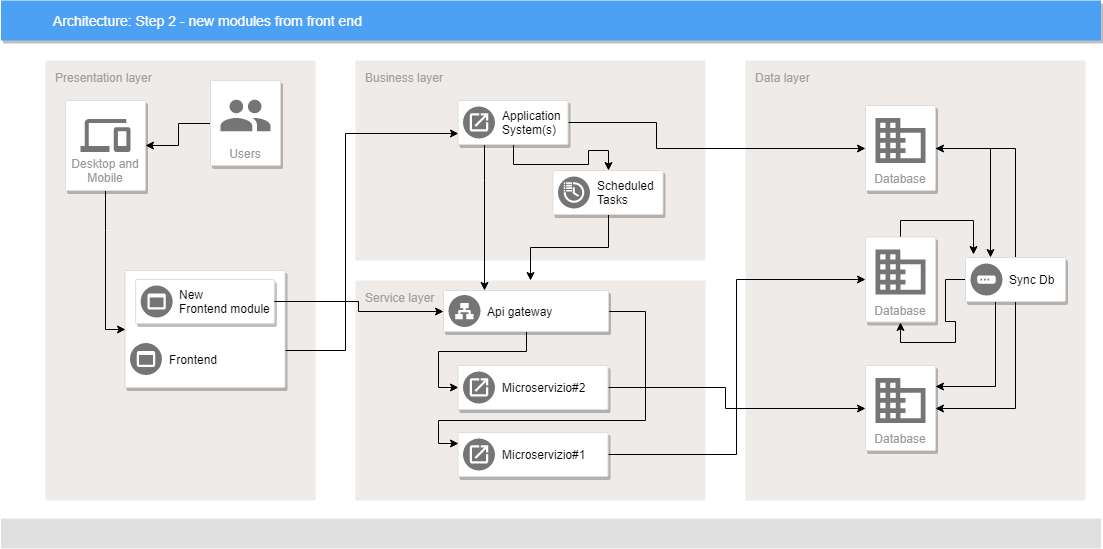 www.sharpcoding.it
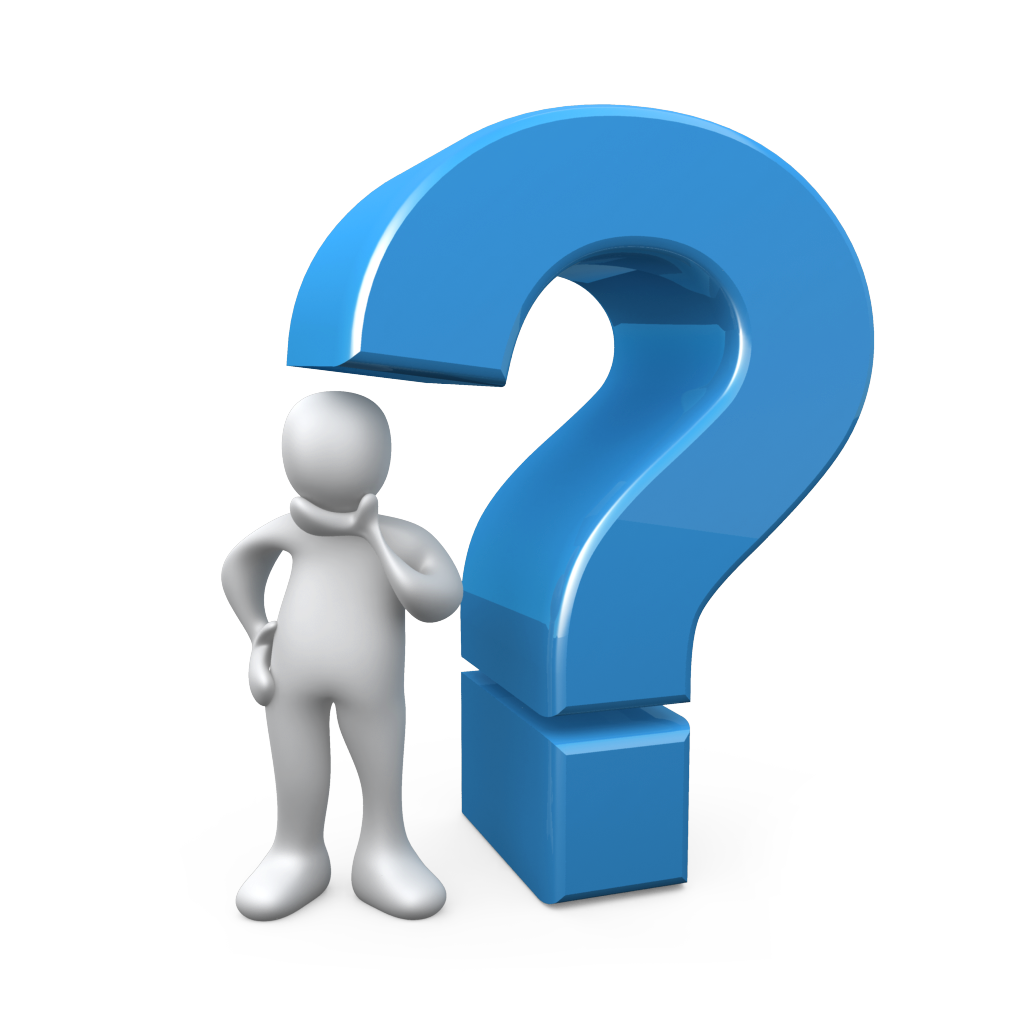 Questions  
& 
Answers
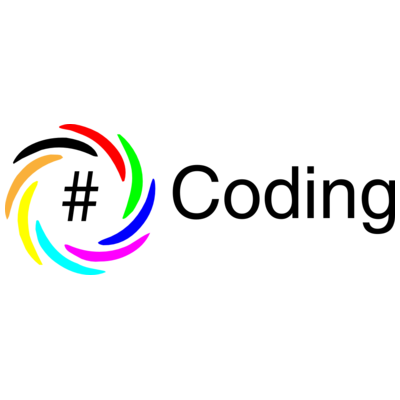 Thank You!
Our Socials
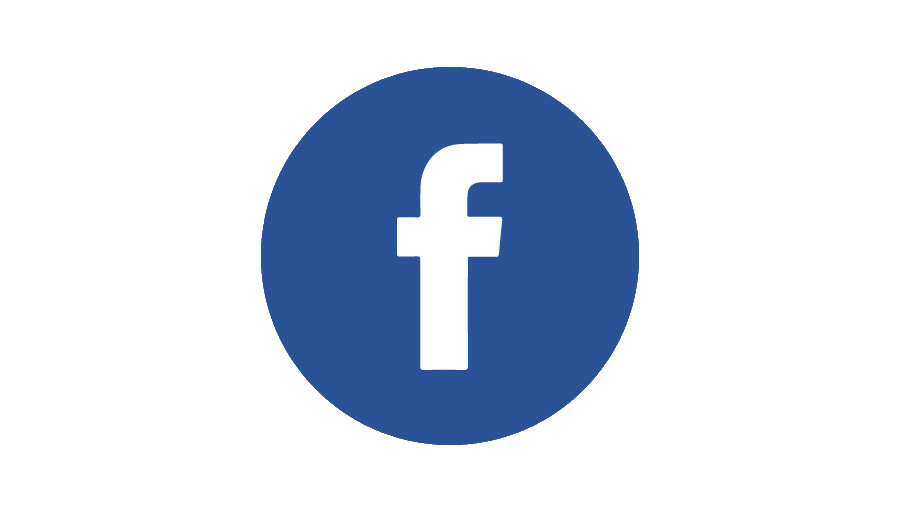 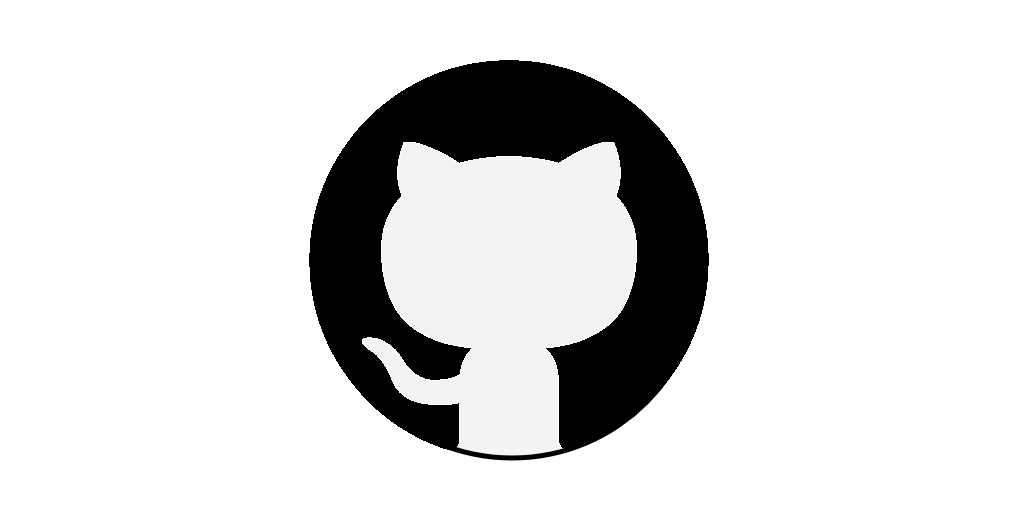 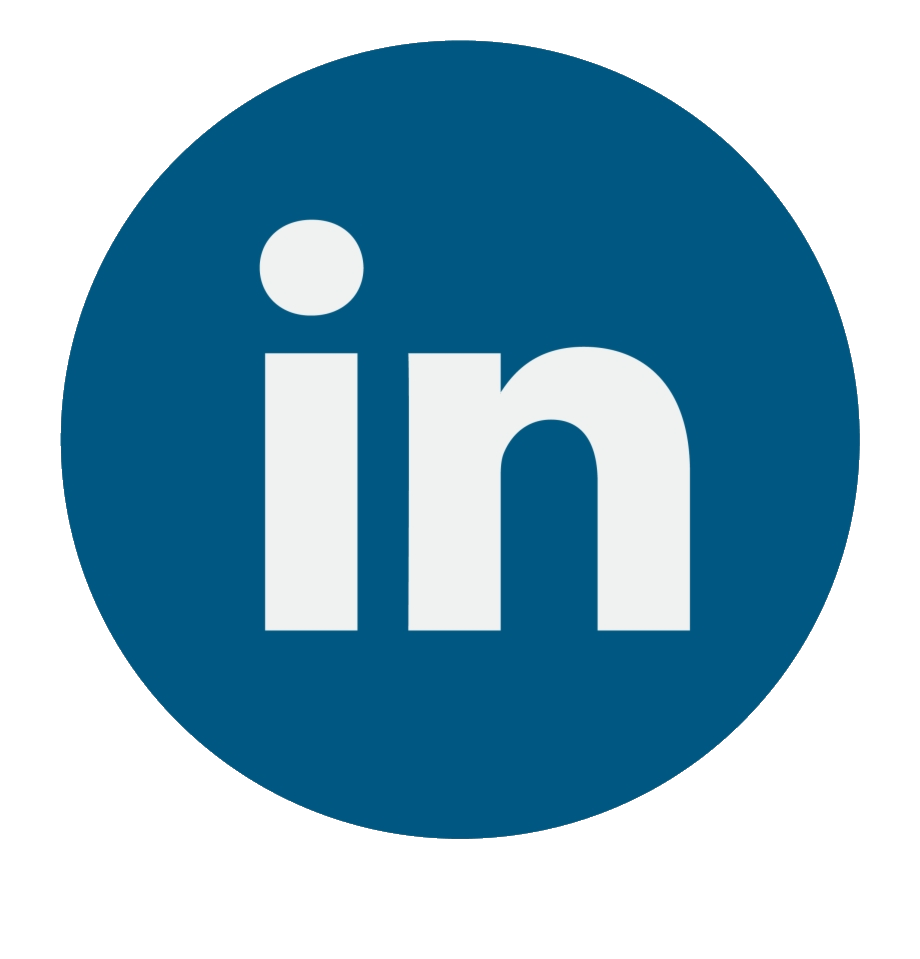 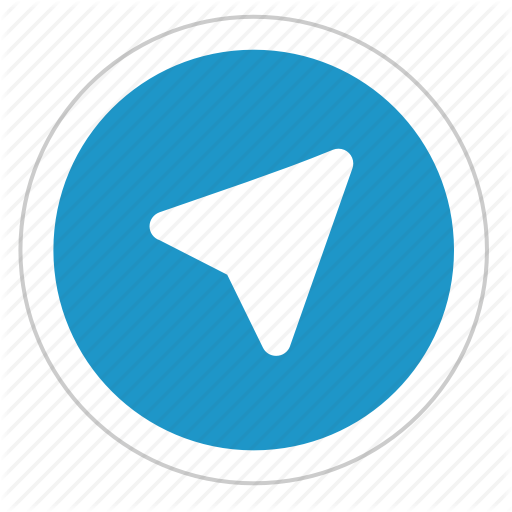 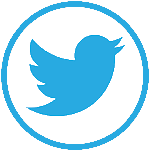